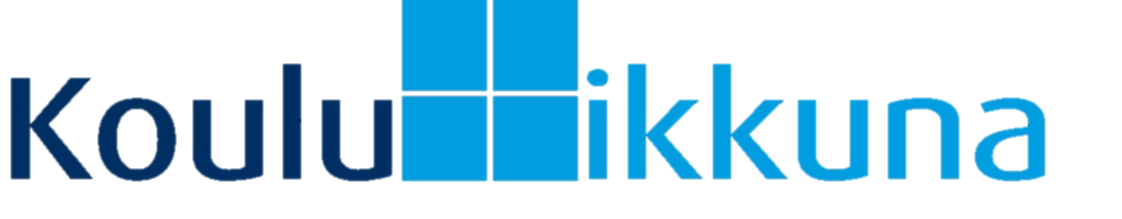 Vertailutietopalvelu varhaiskasvatuksen, esiopetuksen, perusopetuksen ja lukiokoulutuksen kustannusten sekä toiminnan vertailemiseksi.
Helppokäyttöinen tilastopalvelu kunta-, aikasarja- ja vuosimuutosvertailuihin.
Työkalu tiedolla johtamisen tueksi, talousarvioin valmisteluun, suunnitteluun tai muuhun raportointiin.
Vertailutietokantaan on koottu monipuolisesti keskeiset kuntakohtaiset talouden ja toiminnan indikaattorit.
Vertailuraporttien näkymiä
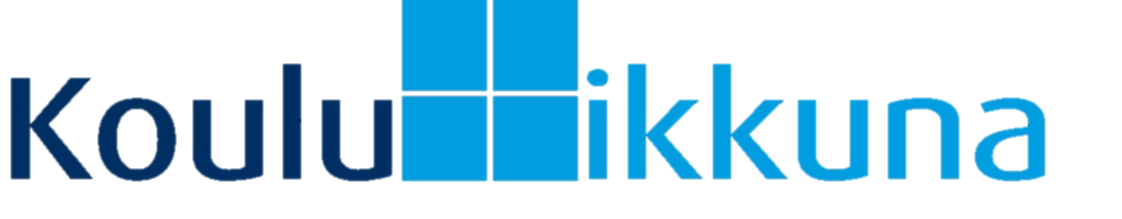 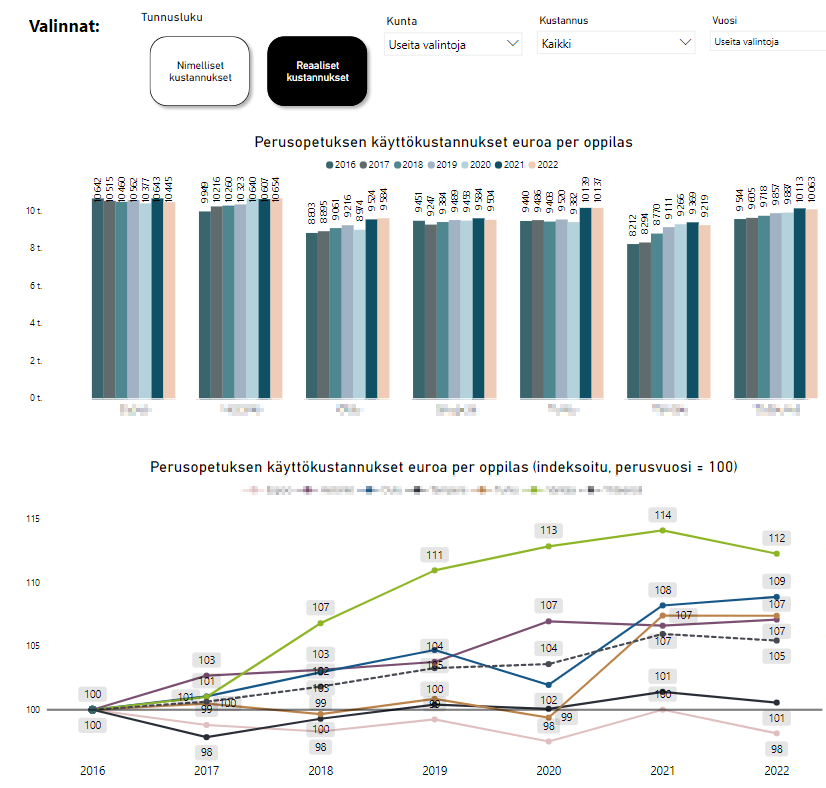 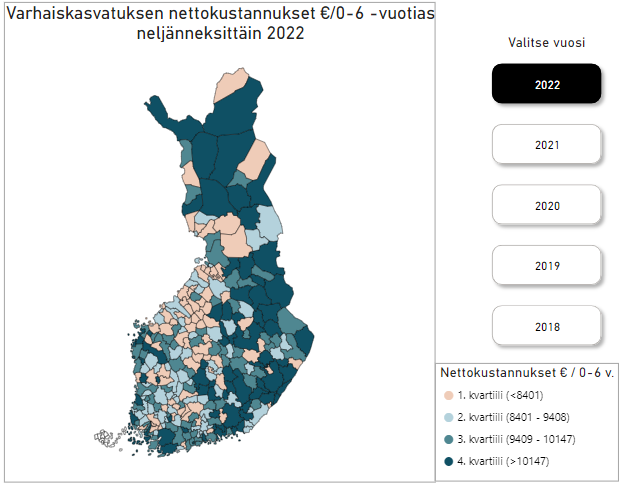 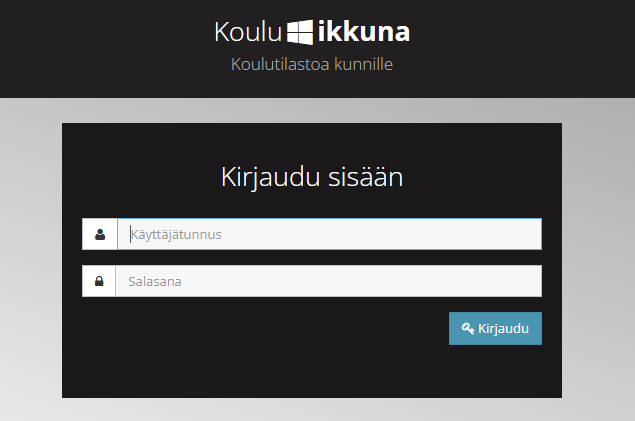 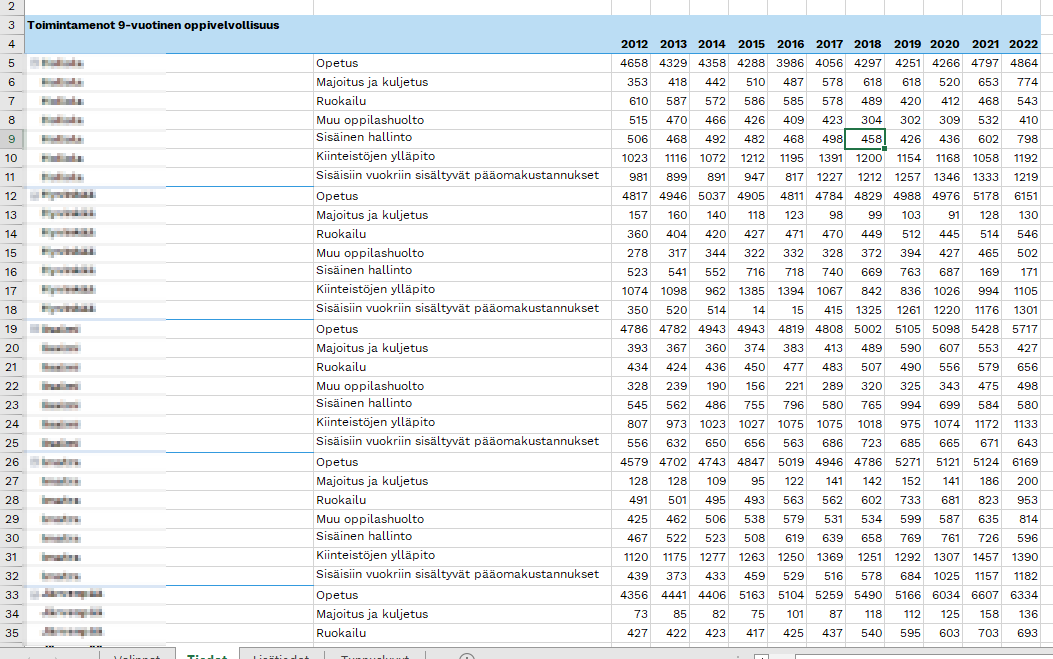 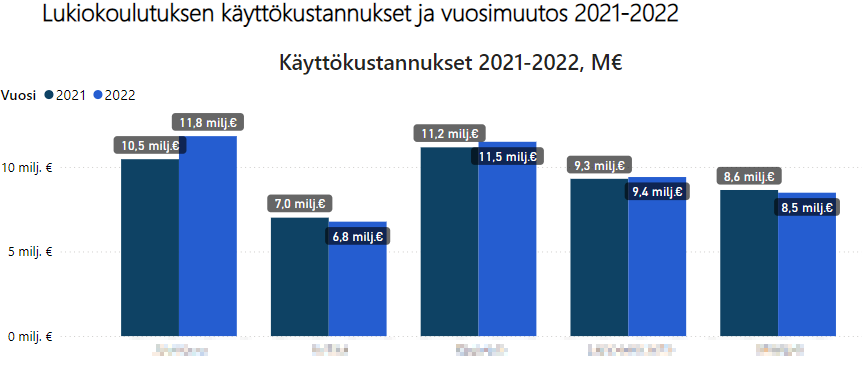 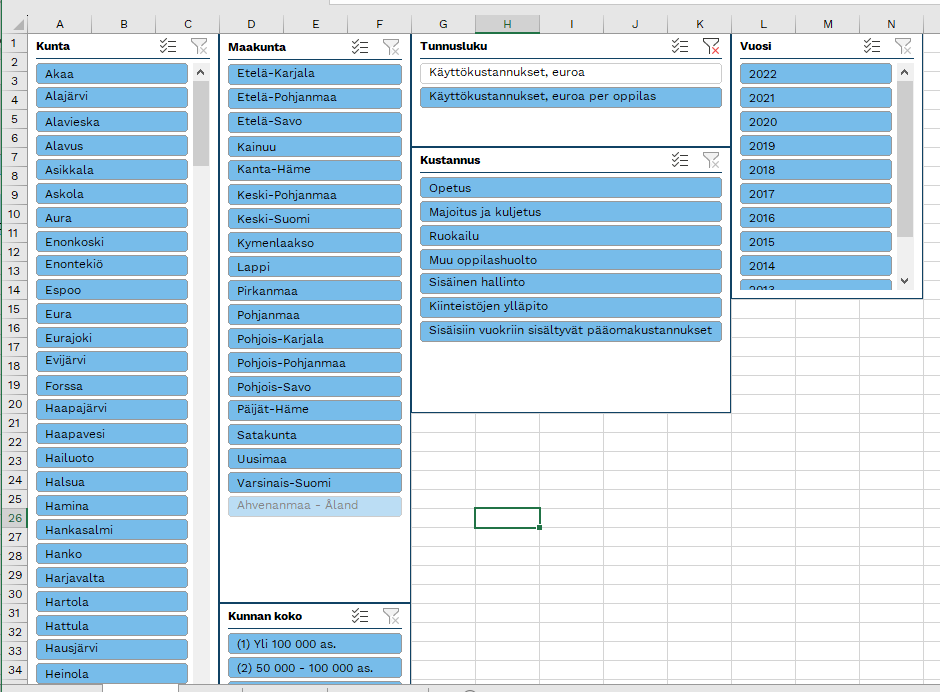 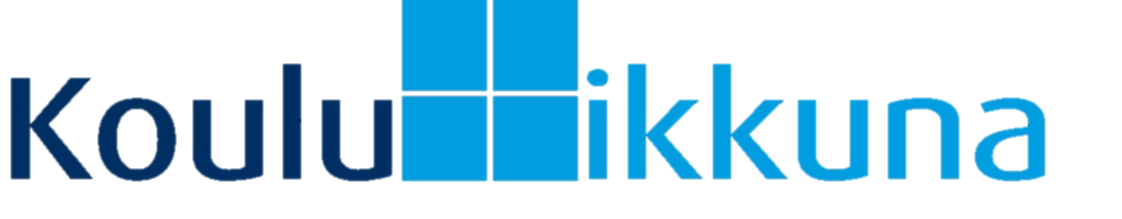 Tietolähteet mm.
Tunnuslukuja
Indeksi (100)
määrä (hlö)
€/oppilas
vuosimuutos, %
osuus, %
euroa, €
Excel-raportit
Muut vertailut
Visuaaliset PBI-graafit
Tietojoukkoja
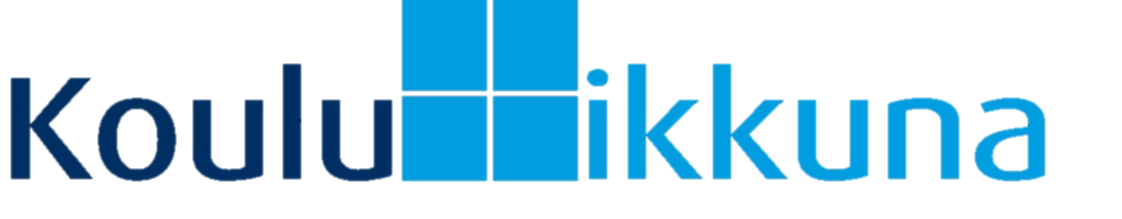 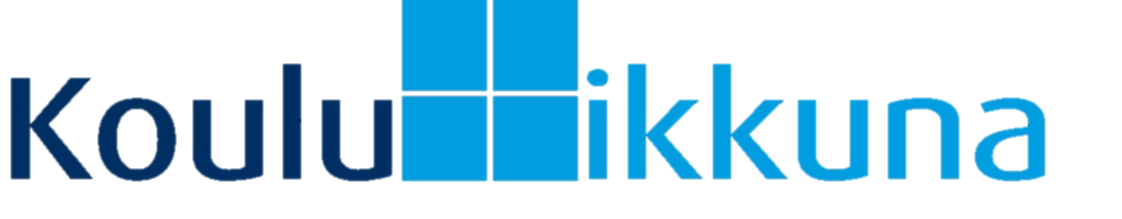 Kouluikkunan vertailutietokannan saa heti käyttöön. Käytöstä peritään lisenssimallinen maksu vuosittain.

Hinnoitteluperuste kunnan koon mukaan vuonna 2024 (arvonlisäverottomina) :
Alle 20 000 asukkaan kunnat 800 €/vuosi
20 000 – 100 000  asukkaan kunnat 1500 €/vuosi
Yli 100 000 asukkaan kunnat 1800 €/vuosi
Lähtökohtaisesti lisenssiin sisältyy koko vertailutietopalvelu, mutta mikäli kunnassa ei ole lukiota on hinta sopimuksen mukaan 800 €/vuosi

Pyydä halutessasi lisätietoja, esittely tai testijakso vertailutietopalvelun käytöstä
Ota yhteyttä: Mikko Svartsjö, asiantuntija (mikko.svartsjo@fcg.fi)